5
5
10
10
Low pressure center
Diverse Responses of Polar Mesocyclones Genesis Attributable to Orographic Forcing
*Kenta Tamura1, Tomonori Sato2
1Graduate School of Environmental Science, Hokkaido University, Sapporo, Japan. 2Faculty of Environmental Earth Science, Hokkaido University, Sapporo, Japan.
2. Method
1. Polar mesocyclones (PMCs)
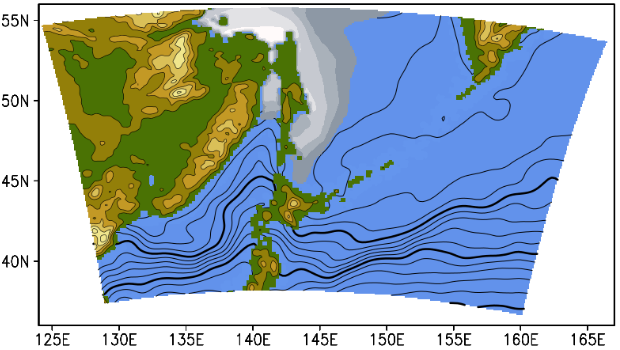 REAL
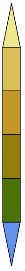 PMCs are mesoscale,  maritime cyclones that occur over warm oceans in high-latitude regions (Rasmussen and Turner, 2003).
We analyzed PMCs behaviors simulated in 36-years-long regional climate model experiments (Fig. 2).
900
1200
REAL
NoMt
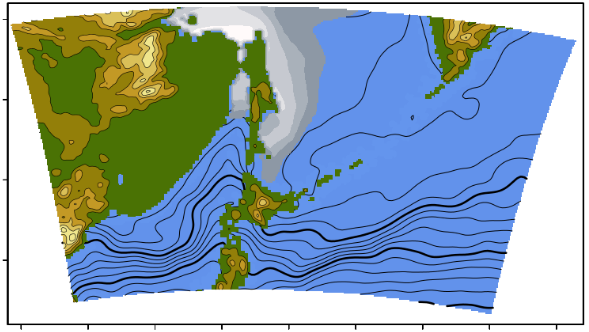 NoMt
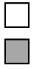 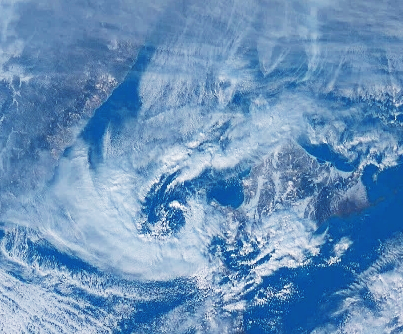 70
900
Sikhote-Alin
Kamchatka
Around the offshore west of Hokkaido, PMCs frequently occur affected by cold air outbreaks from the Eurasian Continent.
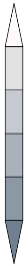 Sikhote-Alin mountain range
600
50
Sakhalin
300
30
Sea of Japan
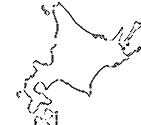 Flat
Strait of Tartary
5
0
10
10
(%)
(m)
Hokkaido
Mountains on the eastern end of the Eurasian Continent (Sikhote-Alin) affect the PMCs genesis (Watanabe et al., 2017).
Hokkaido
PMC
Fig. 2: Topography of WRF domains. Contours and gray shading shows SST and sea ice fraction in January. 
 - REAL: Realistic topography
 - NoMt: Remove Sikhote-Alin Mts.
Fig. 1: Himawari-8 satellite visible image in Jan. 11, 2018.
This study investigates the effect of the mountains for many PMCs generated around the offshore west of Hokkaido.
However, previous study validates the effect of the mountains for the specific PMC only.
3. Tracking Algorism
4. Effect of the mountain on the number of PMC genesis
Detecting the low-pressure centers
Whose Z850hPa is lower than surrounding 8 grid points. 
Relative vorticity is higher than
1×10-5s-1.
2. Tracking the low-pressure centers
Track a nearest the low-pressure center with 1-hour interval.
Apply 1–2 for smoothed data.
3. Filtered out the small scale low-
    pressure (PMC)
Remove the low-pressure which are identical in both data (20 km and 100 km).
The remaining low is defined as PMC.
PMCs that have continued for more than 12 hours are analyzed.
PMCs frequency is high over the offshore west of Hokkaido to Strait of Tartary (Fig. 3). 
Sikhote-Alin mountain range strongly affects the PMCs genesis in January (Fig. 4).
20km mesh grid
100km mesh grid
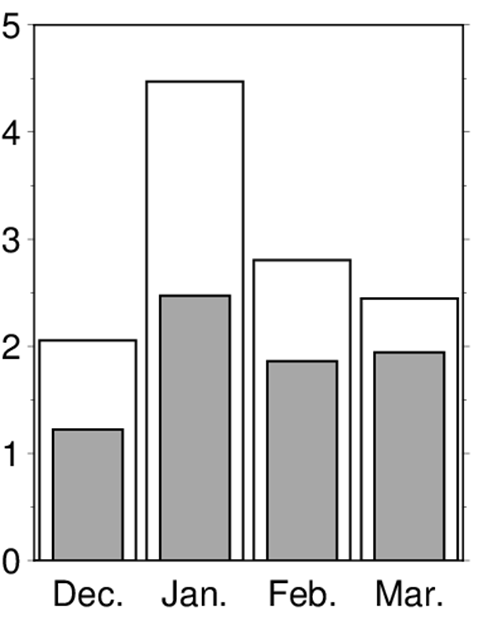 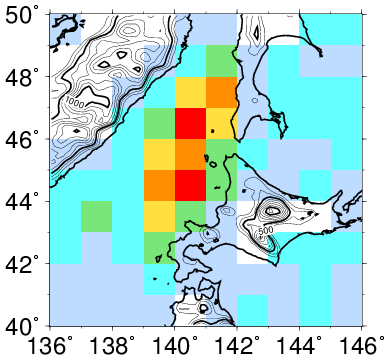 Increase?
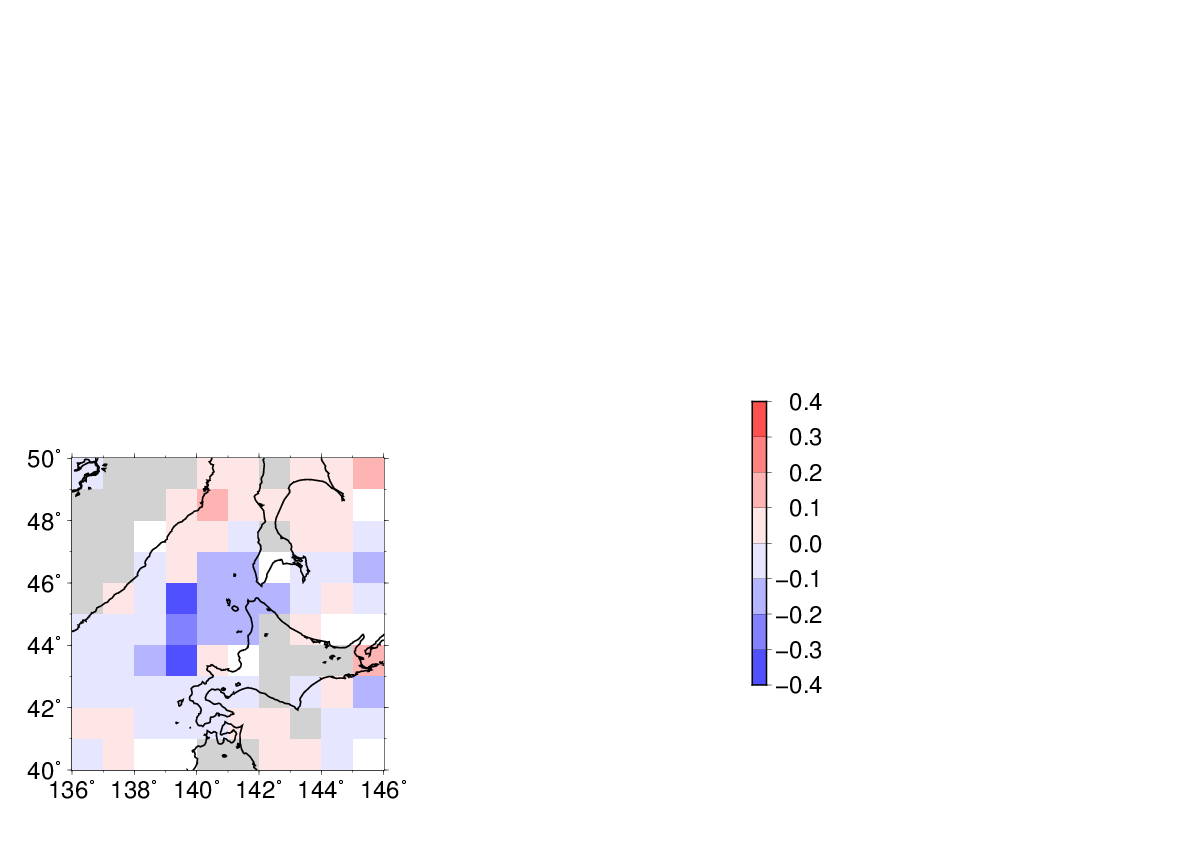 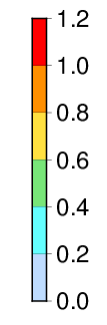 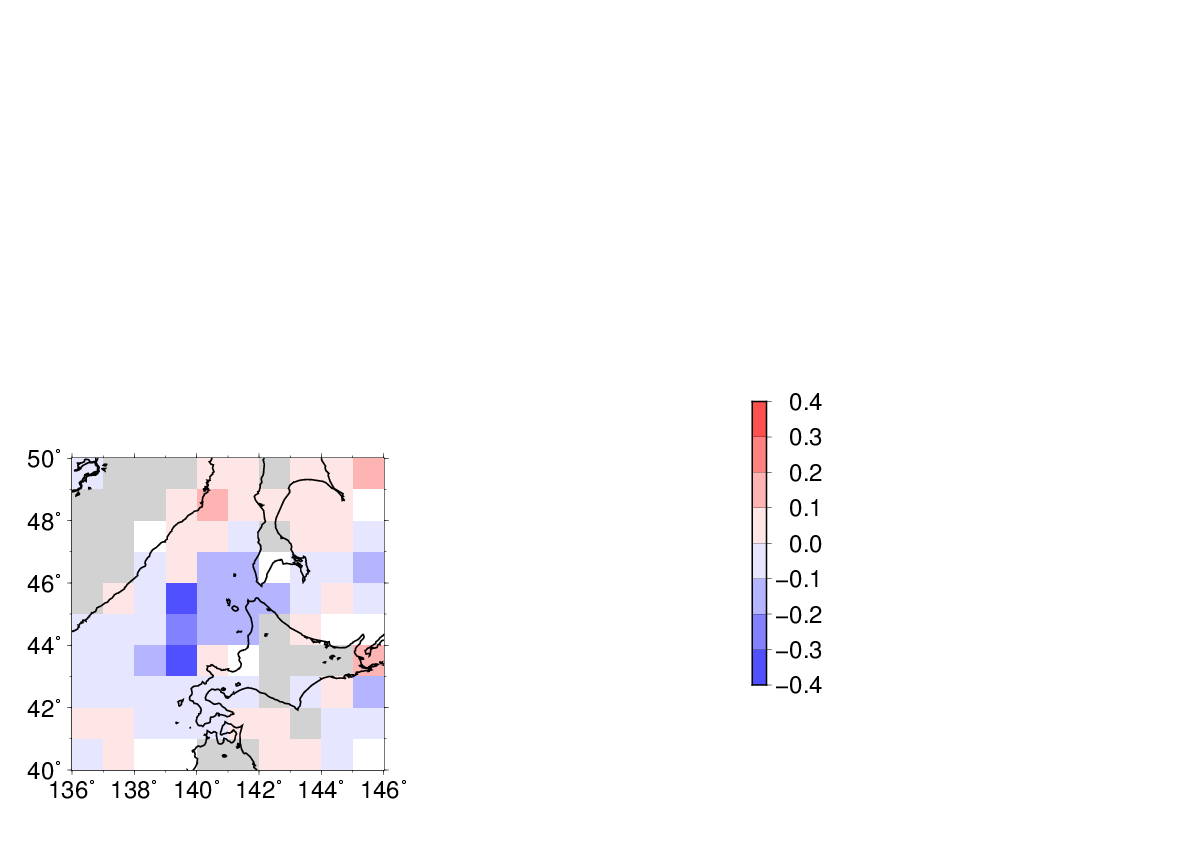 (a)
(d)
Decrease
138°E–42°E 43°N–49°N
PMC
Fig. 3: Distribution of number of PMC genesis (/year)
Fig. 4: Number of PMCs for each month.
Fig. 5: Difference in the distribution of PMC genesis in January (NoMt minus REAL).
The influences of mountains on PMC genesis are different depending on the region (Fig. 5).
PMCs are more sensitive over the western offshore of Hokkaido (hereafter, WH-PMC), less sensitive over the Strait of Tartary (hereafter, ST-PMC).
ST-PMC
Reference
Rasmussen, E., and J. Turner, 2003: Polar Lows. Cambridge University Press, 612 pp. Yanase et al. (2016), J. Clim., 29, 419–437. Watanabe et al. (2017), MWR, 145, 2217–2233. Tamura, K., and T. Sato, Spatial variations in response of polar mesocyclone genesis to topographic forcing, J. Meteor. Soc. Japan, in revision.
WH-PMC
Synoptic low
1. Detecting the low pressure centers
(b)
(e)
t=1
2. Tracking the low pressure centers
(c)
(f)
t=3
t=3
t=4
t=1
t=1
3. Filtered out the small scale low pressure
(g)
t=1
t=4
5. Atmospheric conditions on PMC genesis in REAL
6. Mountain modulates the lower-level wind
Strong upper-level low pressure reaches on the west of the ST-PMC (Fig. 6a).
  ⇒This PMC type could develop from baroclinic instability (Yanase et al., 2016).
WH-PMCs are generated within a western part of Aleutian low that exists on the east of Hokkaido (Fig. 7d).
By removing the mountain range, cold air outbreaks over the offshore west of Hokkaido become strong especially in WH-PMCs cases (Fig. 8). 
The mountain modulate only the lower-level wind in WH-PMC (Fig. 9).
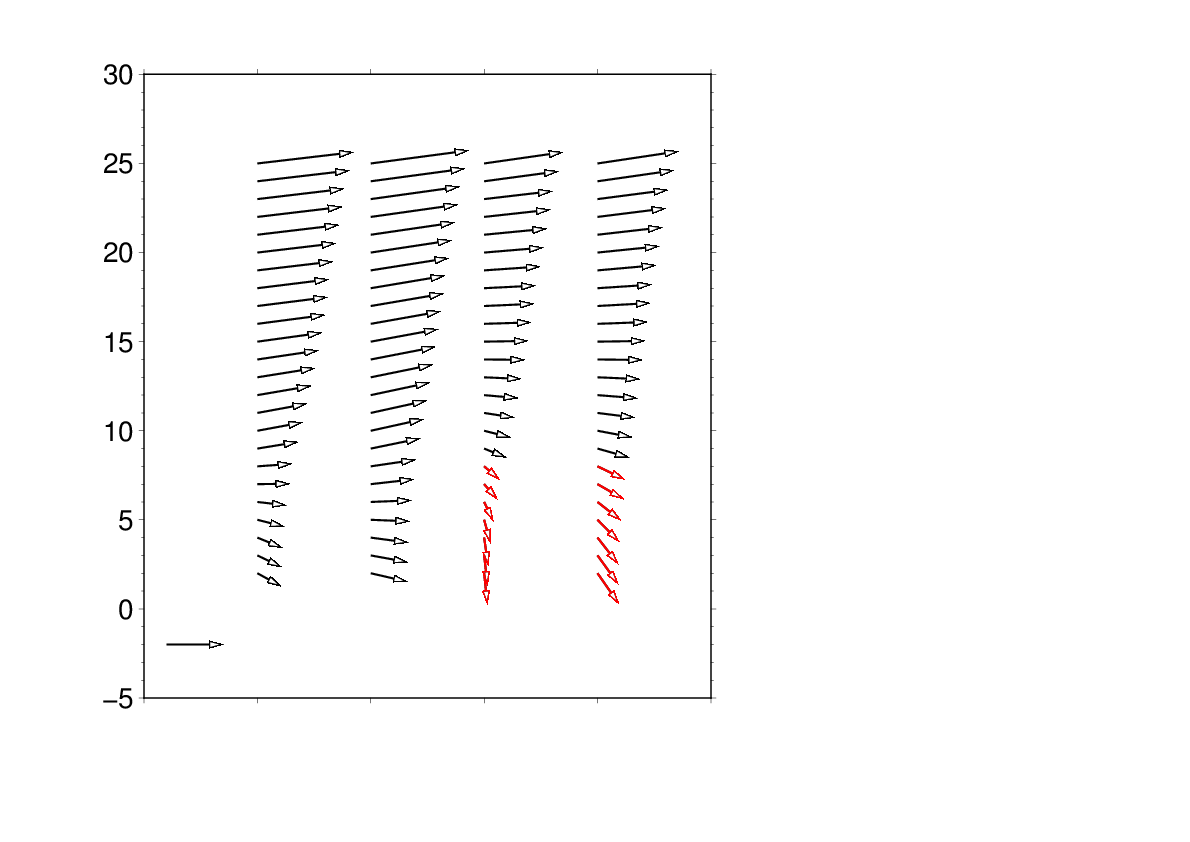 ST-PMC
WH-PMC
500
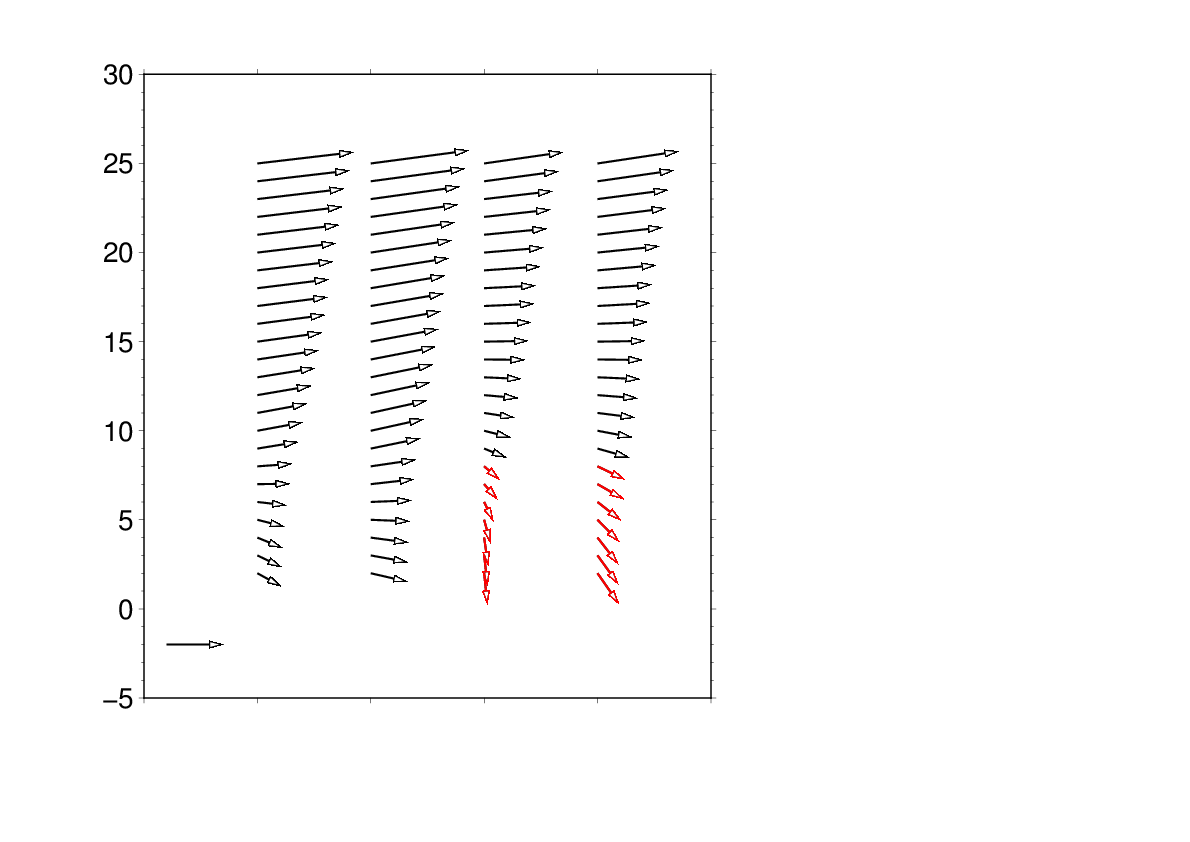 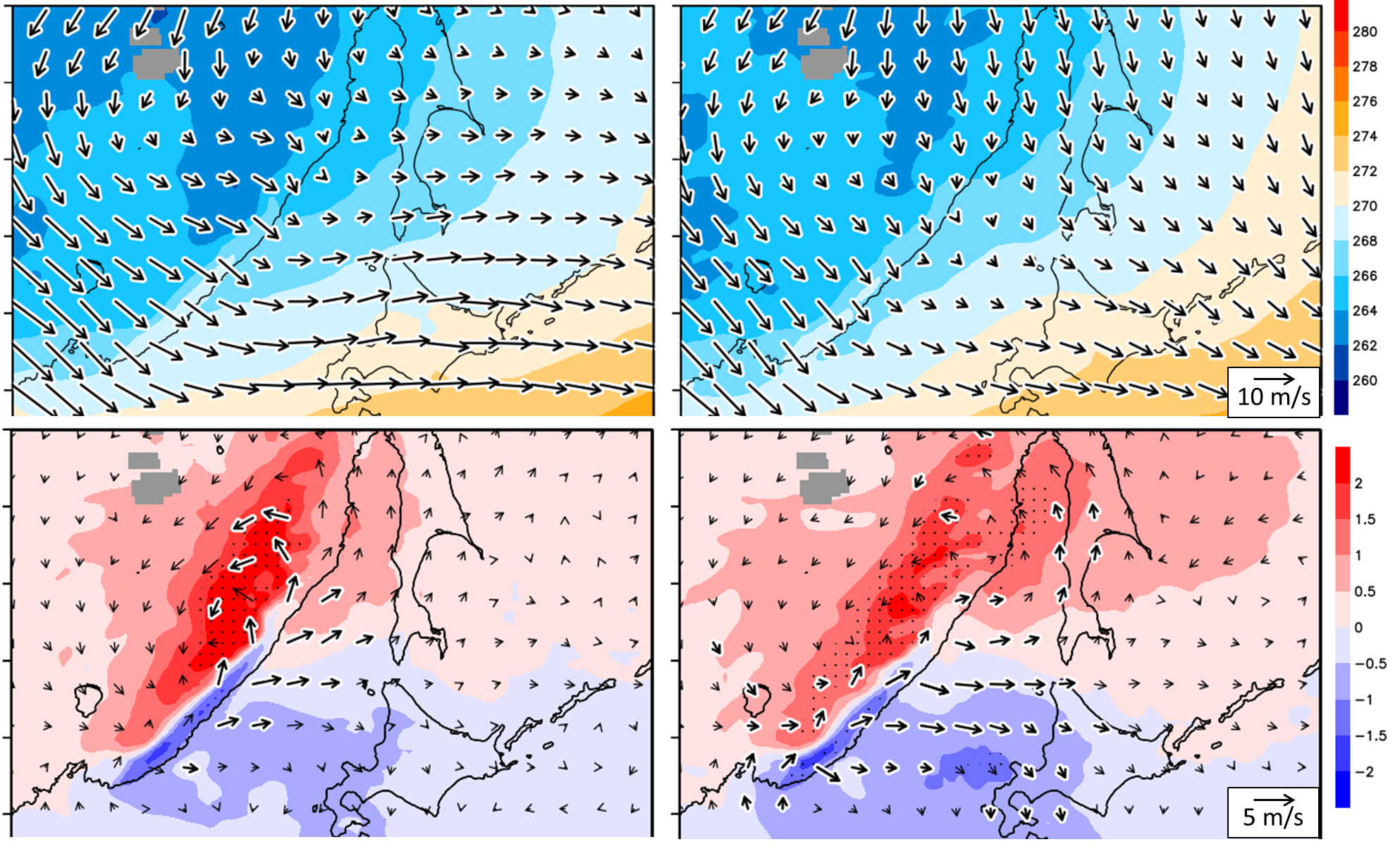 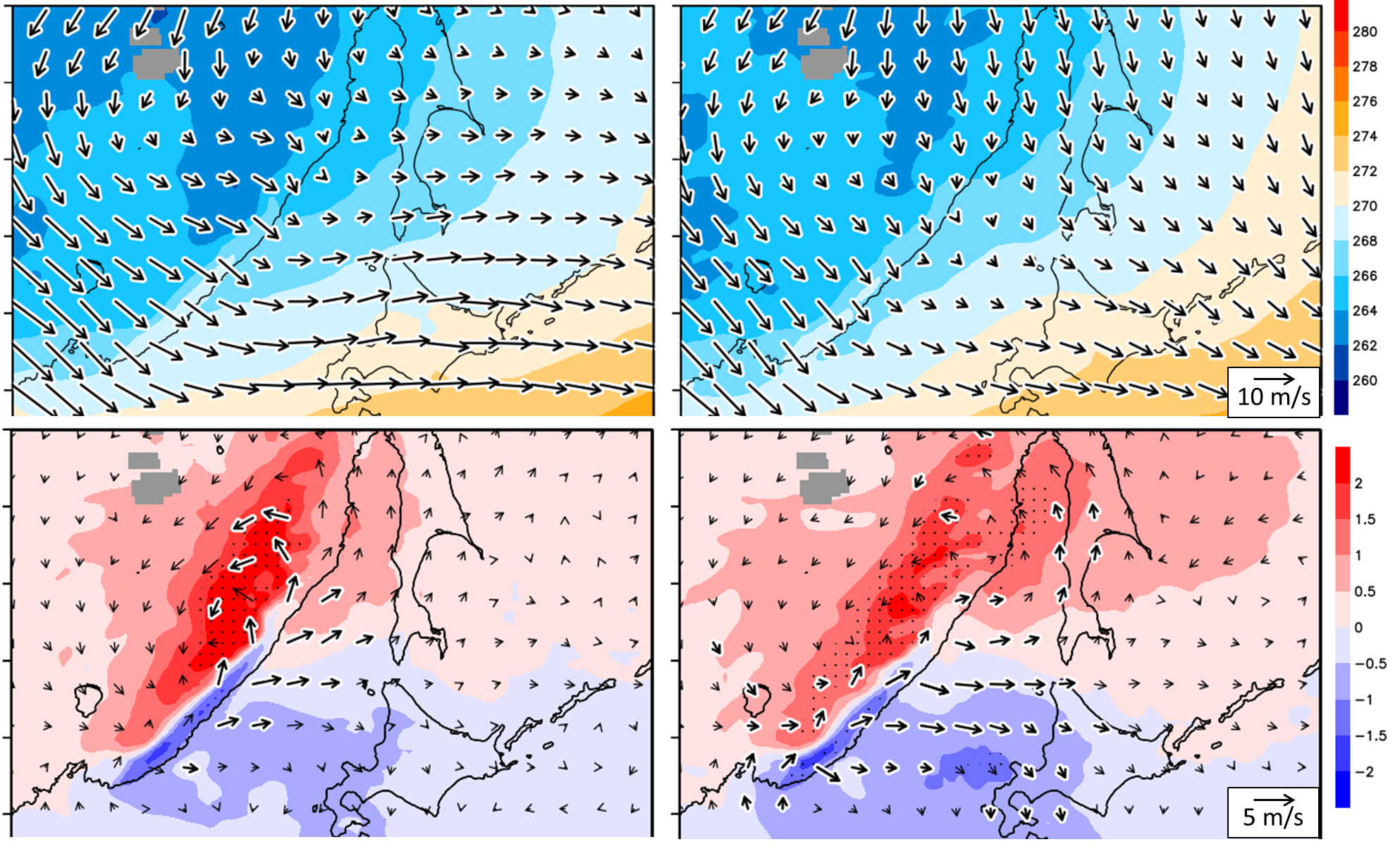 ST-PMC
(a)
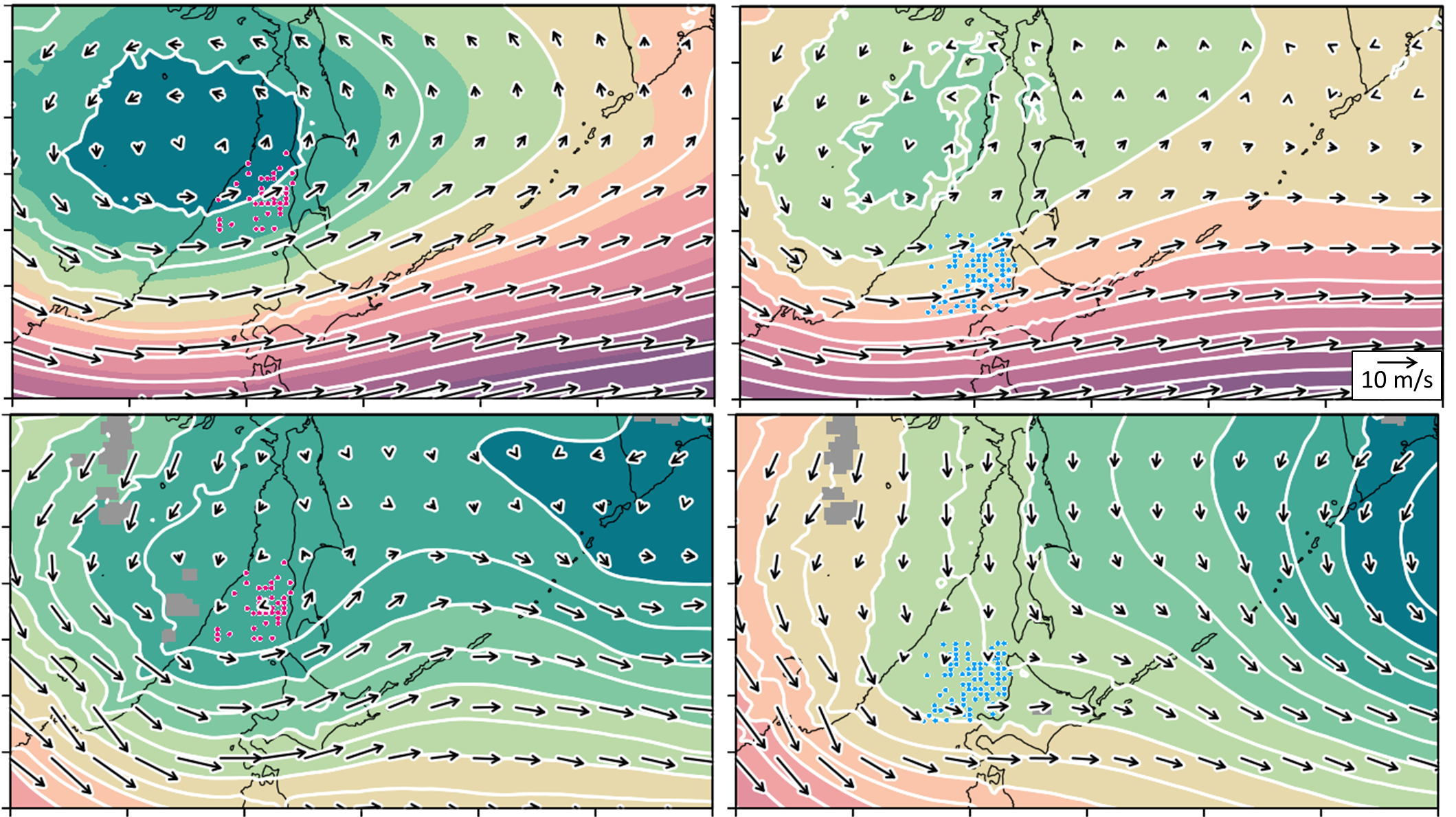 (a)
(b)
500hPa
500hPa
600
700
800
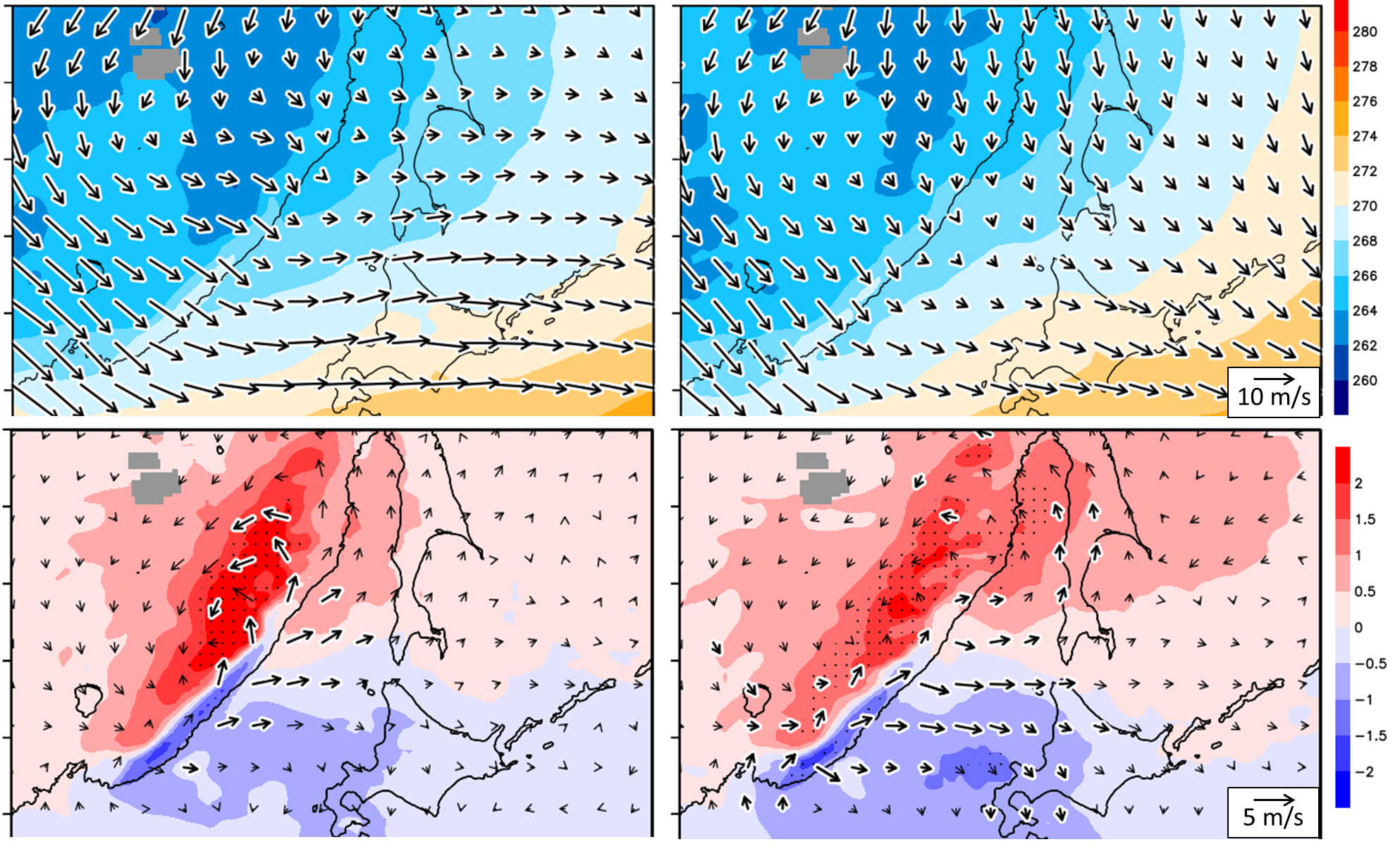 (b)
WH-PMC
WH-PMC
ST-PMC
900
(hPa)
N
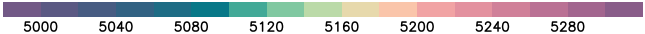 (m)
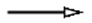 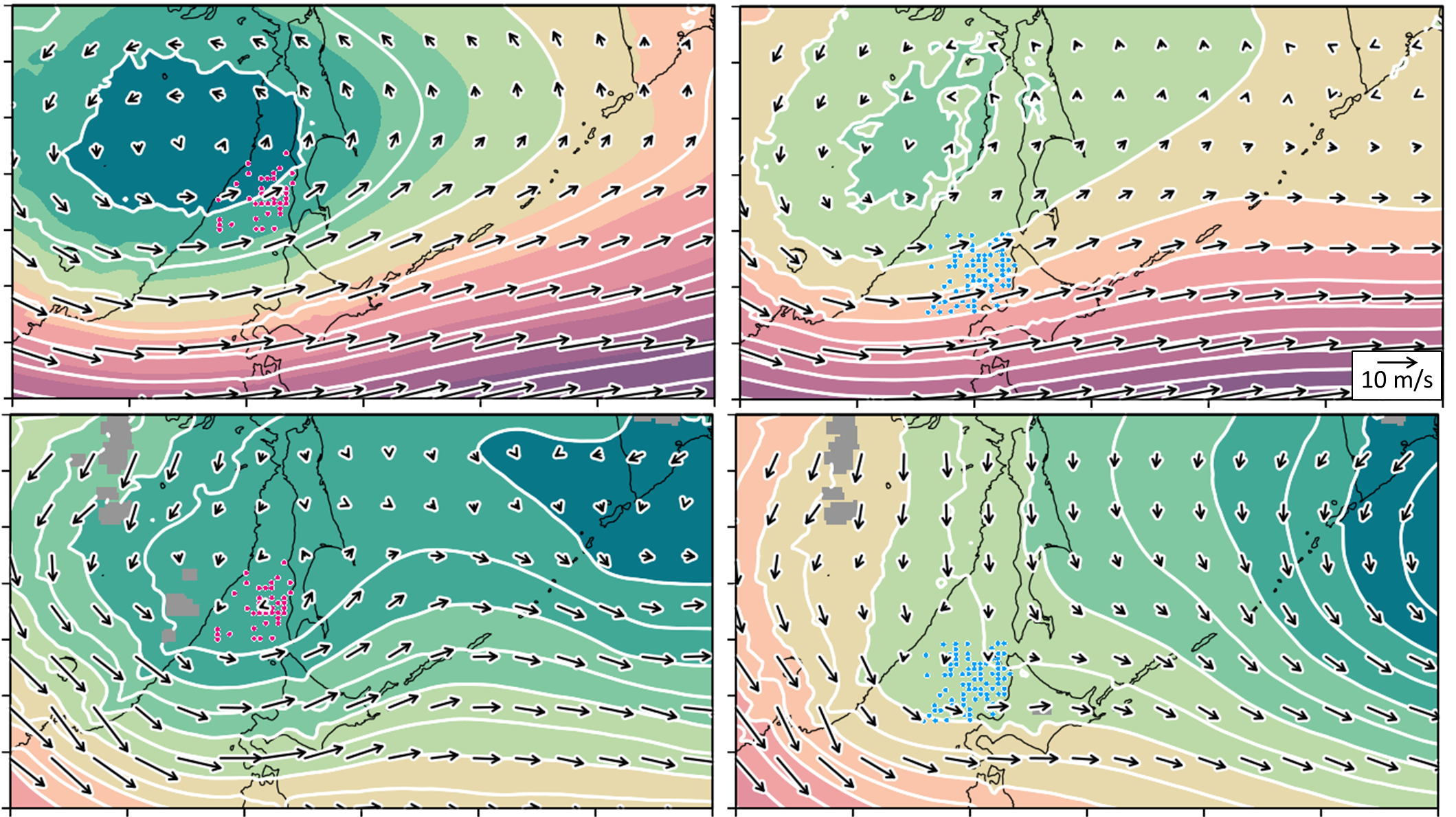 (c)
850hPa
850hPa
(d)
REAL
NoMt
REAL
NoMt
10 m/s
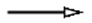 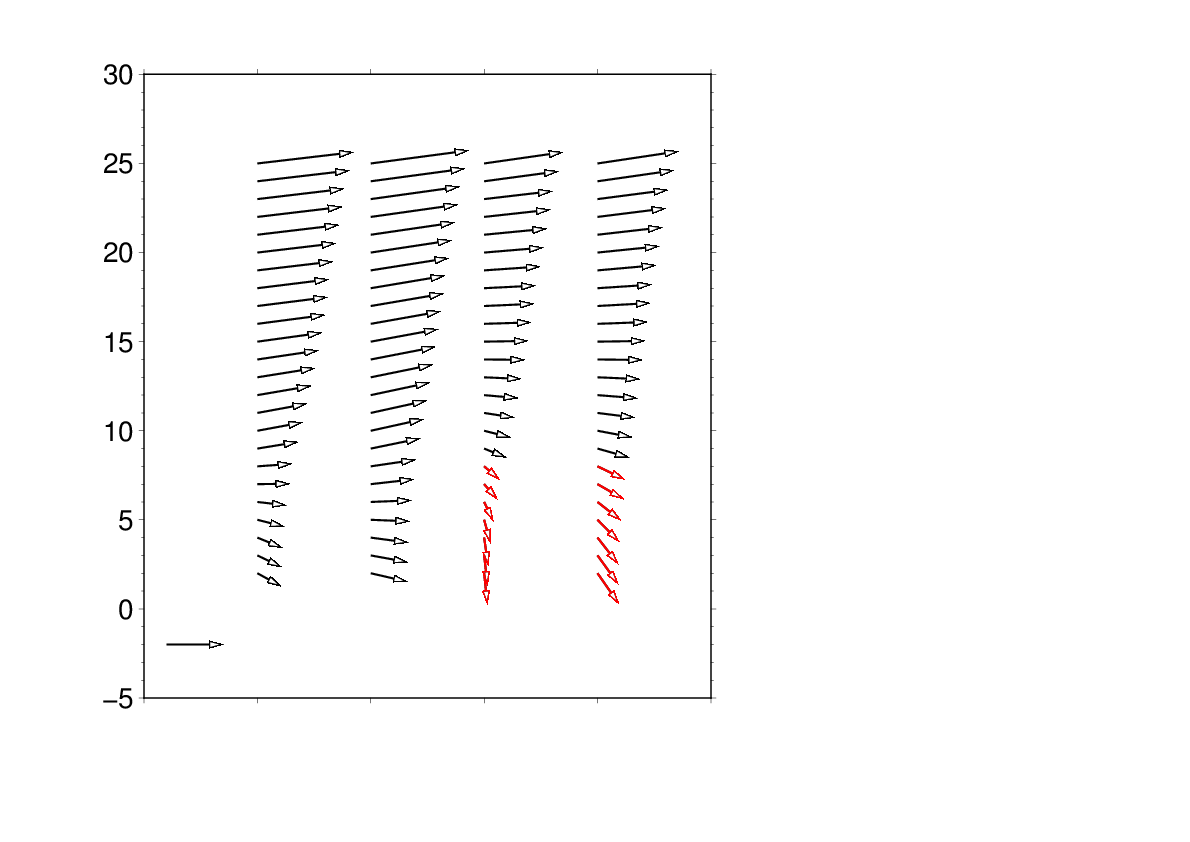 Fig. 8: Composite fields of the differences between the experiments (NoMt−REAL) in potential temperature and horizontal winds at 850 hPa for the 12 hours before PMC genesis in REAL. Dots and thick arrows indicate statistical significance at the 5% level for the difference.
Fig. 9: Average horizontal wind over the sea in the black rectangle in Fig. 8 (138oE–42oE, 43oN–49oN) composited at each pressure height at 12 hours before the PMC genesis. Red arrows indicate statistical significance at the 5% level for the difference between the experiments.
7. More landfall if mountain is absent
WH-PMC
ST-PMC
Fig. 6: Composite fields of geopotential height (contour; m) in REAL experiment.
Light blue and pink dots indicate the location of ST-PMC and WH-PMC genesis.
The mean duration in the NoMt (6.4 h) is significantly shorter (Welch’s t-test, p = 0.008) than in the REAL (9.7 h) in WH-PMC (Fig. 10).
 Sikhote-Alin mountain controls PMCs make landfall.
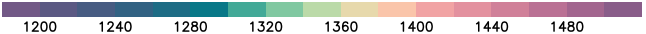 (m)
PMCs are characterized as a shallow system at their early developmental stage (Fig. 7). ⇒Lower-tropospheric wind might affect the development of early-stage PMCs.
ST-PMC
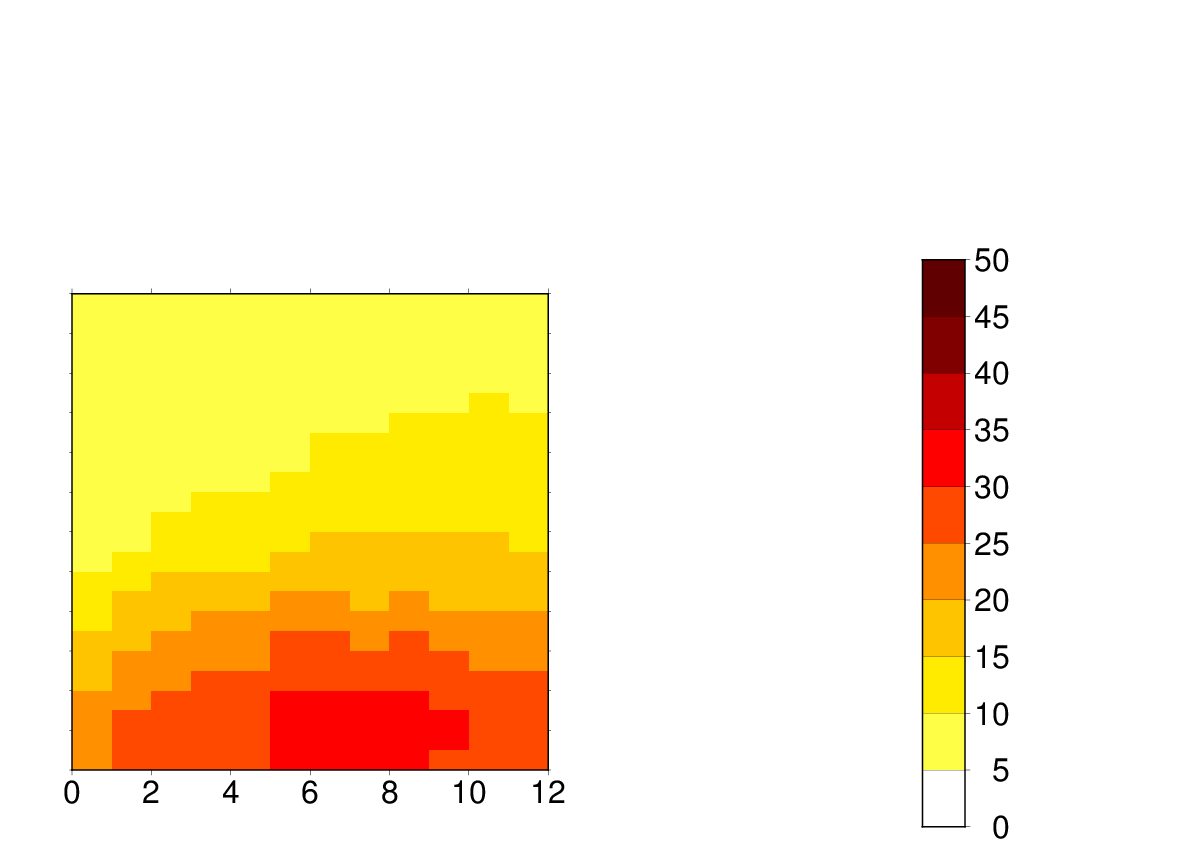 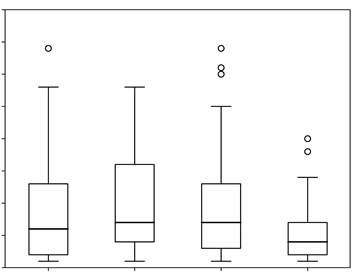 ST-PMC
WH-PMC
(a)
(b)
ST-PMC
WH-PMC
35
30
25
REAL
NoMt
Fig. 10: Duration between PMC genesis and landfall (hour) (lifetime≥6 hours).
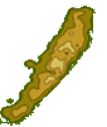 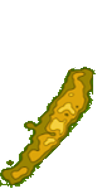 20
WH-PMC
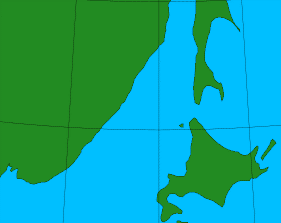 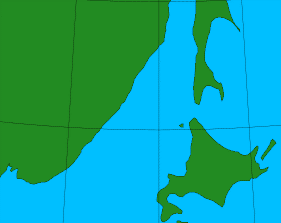 Pressure height (hPa)
Relative vorticity (×10-5/s)
15
Conclusion
10
5
This study investigated the effect of the Sikhote-Alin mountains on PMCs genesis around Hokkaido by using the regional climate model.
PMCs generated over the offshore west of Hokkaido are more sensitive to the modulated lower-level wind by the mountains than that generated over the Strait of Tartary.
This result suggests the effect of the mountain on PMC varies with the location.
REAL
NoMt
REAL
NoMt
0
8
12
0
4
8
12
4
Fig. 7: Time series of the PMC’s relative vorticity composited at each pressure height until 12 hours after the PMCs genesis.
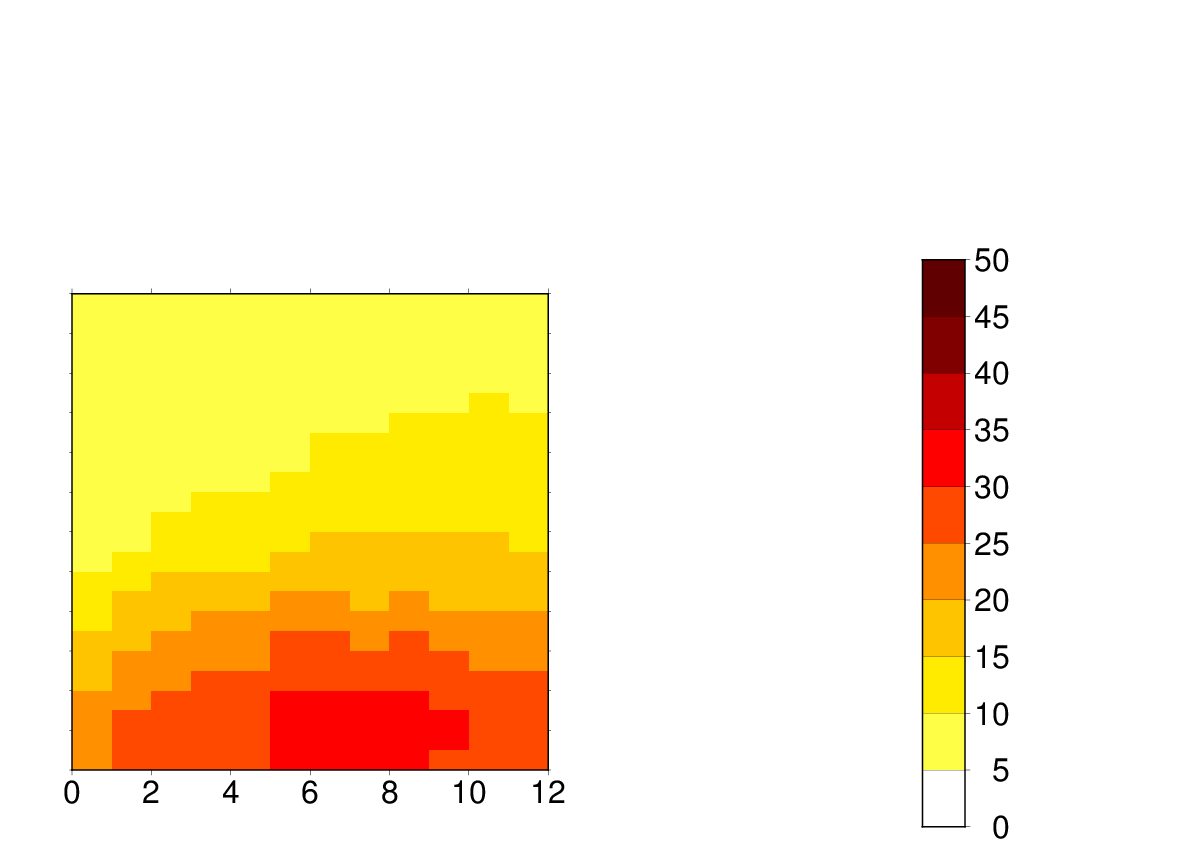 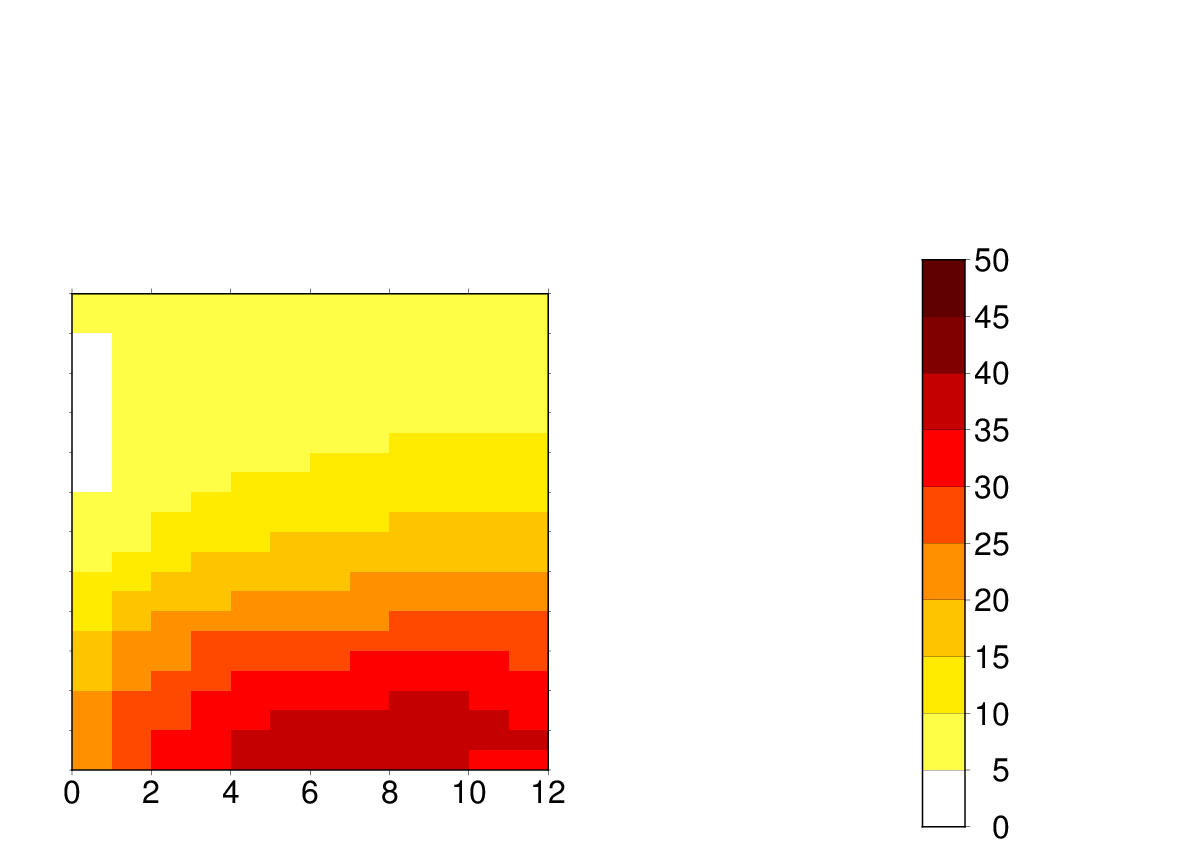 500
600
700
800
900